Multi-layer perceptron
Usman Roshan
Non-linear classification with many hyperplanes
Least squares will solve linear classification problems like AND and OR functions but won’t solve non-linear problems like XOR
Solving AND with perceptron
XOR with perceptron
Multilayer perceptrons
Many perceptrons with hidden layer
Can solve XOR and model non-linear functions
Leads to non-convex optimization problem solved by back propagation
Solving XOR with multi-layer perceptron
z1 = s(x1 – x2 - .5)
z2 = s(x2 – x1 - .5)
y = s(z1 + z2 - .5)
Solving XOR with a single layer and two nodes
Activation functions
Without this a neural network is just another linear classifier (can you prove it?)
Some typical activations (sign not shown)
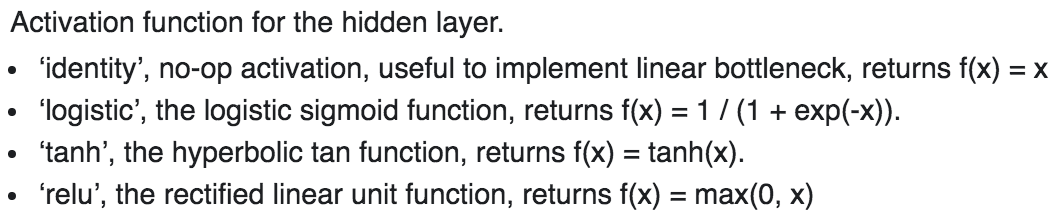 Theorems on neural networks
Any continuous function can be approximated by a single layer neural network within epsilon error (Hornik et. al. 1991)
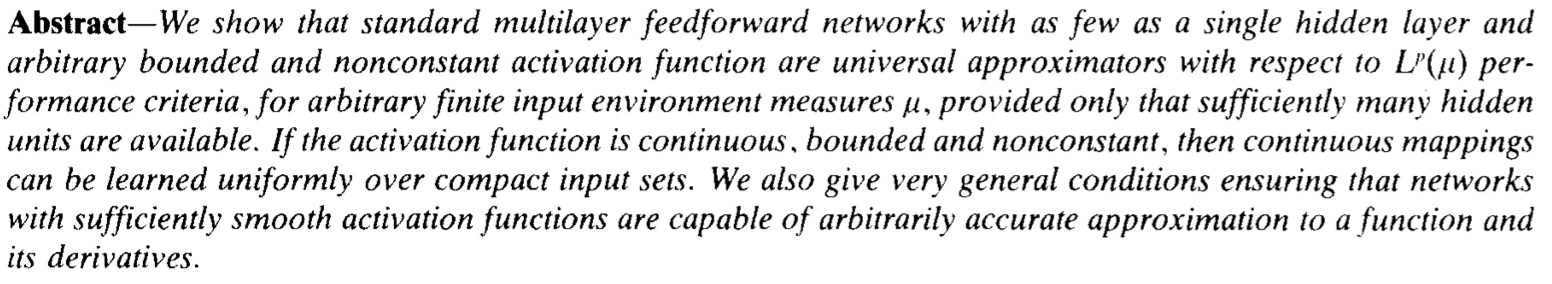 Theorems on neural networks
An earlier result on approximation capabilities of neural networks (Cybenko 1989)
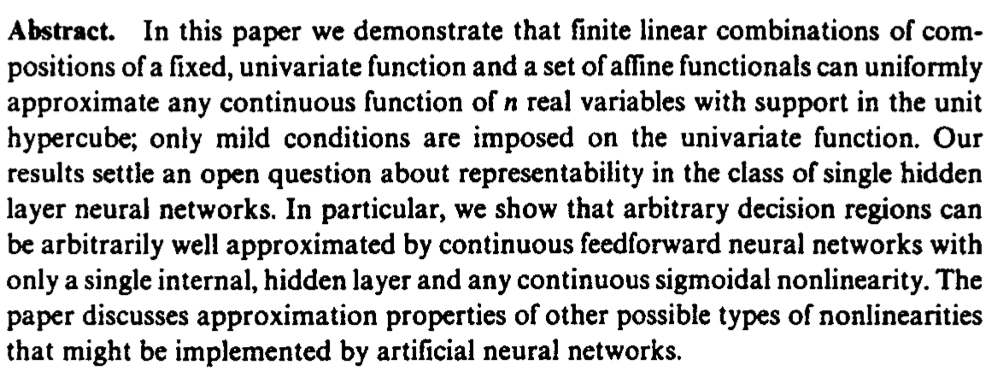 How do we optimize neural net parameters?
First let’s look at the least squares objective again
Let our datapoints xi be in a matrix form X = [x0,x1,…,xn-1] and let y = [y0,y1,…,yn-1] be the output labels.
Then the perceptron output can be viewed as wTX = yT where w is the perceptron.
And so the perceptron problem can be posed as
Multilayer perceptron
For a multilayer perceptron with one hidden layer we can think of the hidden layer as a new set of features obtained by a linear transformation of each feature.
Let our datapoints xi be in a matrix form X = [x0,x1,…,xn-1],y = [y0,y1,…,yn-1] be the output labels, and Z = [z0,z1,…,zn-1] be the new feature representation of our data.
In a single hidden layer perceptron we have perform k linear transformations W = [w1,w2,…,wk] of our data where each wi is a vector.
Thus the output of the first layer can be written as
Multilayer perceptrons
We convert the output of the hidden layer into a non-linear function. Otherwise we would only obtain another linear function (since a linear combination of linear functions is also linear)
The intermediate layer is then given a final linear transformation u to match the output labels y. In other words uTnonlinear(Z) = y’T. For example nonlinear(x)=sign(x) or nolinear(x)=sigmoid(x).
Thus the single layer objective can be written as


Regularized version would be


The back propagation algorithm solves this with gradient descent but coordinate descent can also be applied.
Gradient descent
Recall the objective from above

We differentiate this w.r.t. each weight to obtain the gradient
Alternatively we can take a stepwise approach called back-propagation.
In this method we use the chain rule to calculate partial derivatives and perform the update for each node
Back propagation
Ilustration of back propagation
http://home.agh.edu.pl/~vlsi/AI/backp_t_en/backprop.html
Derivation: https://en.wikipedia.org/wiki/Backpropagation#Intuition
Training issues for multilayer perceptrons
Adaptive learning rate




Overfitting (a big problem in neural networks)
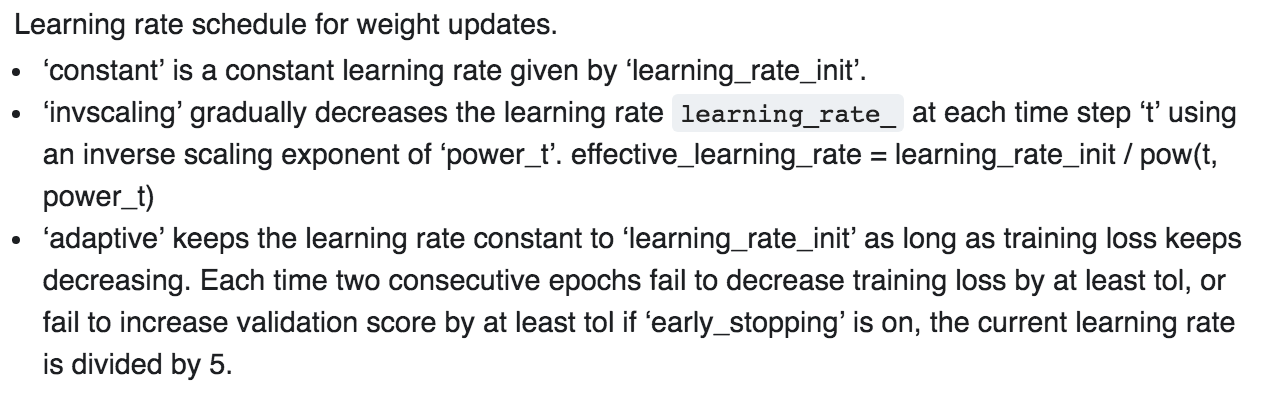 Training issues for multilayer perceptrons
Overfitting (a big problem in neural networks)
New methods employing randomness are highly effective
Dropout (ignore weights for randomly chosen nodes during training)
Use different subsets of the input data across iterations
Data augmentation (used for images)